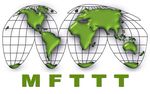 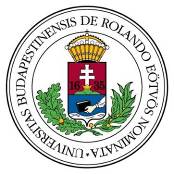 Az ELTE – GEOTRADE permanens GNSS-hálózat
Dr. Kovács Béla
ELTE Informatikai Kar
Térképtudományi és Geoinformatikai Tanszék
Magyar Földmérési, Térképészeti és Távérzékelési Társaság (MFTTT), Kartográfiai Szakosztály, 2013.05.16.
1
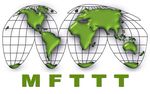 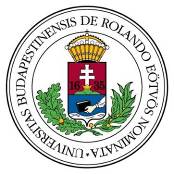 Az ELTE GNSS bázisállomás – a GEOTRADE permanens GNSS állomáshálózat része
Dr. Kovács Béla
ELTE Informatikai Kar
Térképtudományi és Geoinformatikai Tanszék
Magyar Földmérési, Térképészeti és Távérzékelési Társaság (MFTTT), Kartográfiai Szakosztály, 2013.05.16.
2
Előzmények
A tanszék első GPS műszere: Trimble GPS Pathfinder Basic+ 
Lenyűgöző:
	- pontosság
	- ár
	- műszaki megoldások
	- sebesség
Negatívumok:
	- pontosság
	- ár
	- DGPS hiánya
	- WNR hiba 1999.08.22!
Magyar Földmérési, Térképészeti és Távérzékelési Társaság, Kartográfiai Szakosztály - Dr. Kovács Béla - 2013.05.16.
3
[Speaker Notes: Illesszen be egy térképet az országról.]
ELTE – KöM GPS project
Térinformatika fejlesztése a KöM TvH-nál
A tanszéki résztvétel
Nehéz indulás (2 műszer?)
Nagyobb pontossági igény
KöM kapcsolat
SGO árak
Bázis telepítési gondok: fakivágás vs. Természetvédelmi Hivatal
Tanszék költözése 1998, Napfizikai terasz - lehetőség
Első GPS bázis műszer: Trimble_XR
Magyar Földmérési, Térképészeti és Távérzékelési Társaság, Kartográfiai Szakosztály - Dr. Kovács Béla - 2013.05.16.
4
[Speaker Notes: Illesszen be egy képet az ország egy földrajzi jellegzetességéről.]
ELTE-KöM (KVM, KvVM - TvH) DGPS
Első fix telepítés 1999
2000.09.17. éjszaka…
Hónapokig húzódó biztosítási ügyintézés
Műszercsere
Új bázisműszer:
     Timble ProXRS
Új tetőantenna is kell
Adatgyűjtő számítógép
TRS 1.0
Kábelezés (30+ méter)
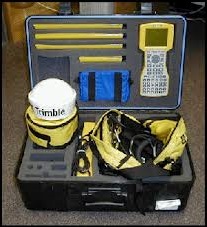 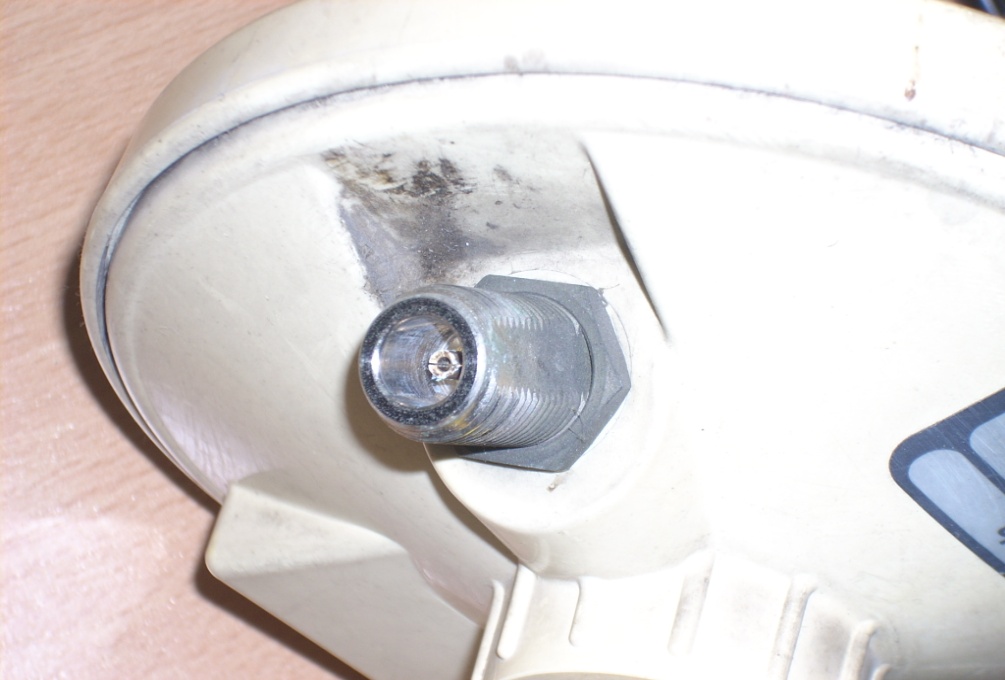 Magyar Földmérési, Térképészeti és Távérzékelési Társaság, Kartográfiai Szakosztály - Dr. Kovács Béla - 2013.05.16.
5
[Speaker Notes: Illesszen be egy adott évszakban készült képet az országról.]
Az ELTE GPS permanens állomás
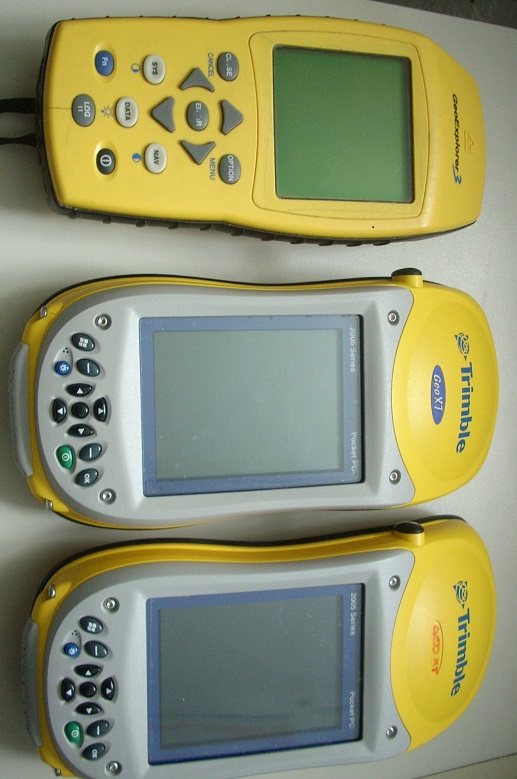 Tesztüzem 2000-2001
Egy (hosszú)hétvégi áramszünet+géphiba miatt nincs meg a nagy nap:  
	SA off = 2000. május 2.
„Hivatalos” üzemkezdés 2001. szept. 1.
Kiszolgáló PC: 200MHz, 64 MB RAM, 40GB HDD
KvVM-TvH barlangproject előkészítés
Nyertes KAC pályázat, 4M műszerbővítésre
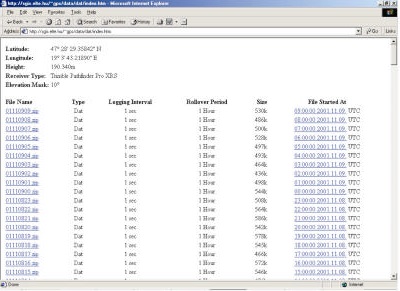 Magyar Földmérési, Térképészeti és Távérzékelési Társaság, Kartográfiai Szakosztály - Dr. Kovács Béla - 2013.05.16.
6
[Speaker Notes: Illesszen be egy képet az országban honos állatok vagy növények egyikéről.]
Az MM évek
Tanszéki szerény műszerfejlesztések (Trimble GeoExplorer 3)
A GPS hobbykészülékek forradalma
DGPS nélkül is egyre többször megvan a +/- 10 métere körüli pontosság (ez „szinte mindenre” jó)
Tanszéki irányváltás - tömeges oktatás: kevés műszer, hobby műszerek beszerzése (Garmin, Magellan, HP Ipaq+BT stb.)
A „térinformatikai” terepi adatgyűjtés/felmérés reneszánsza
A permanens állomás tökéletesen üzemel, fő felhasználói az ELTE (oktatás/kutatás), a KvVM és intézményei/hivatalai (főleg a barlang-, és a forráskataszter, de más projectek is)
Elindul az ELTE-Geomega Kft folyami(vízi) geofizikai méréssorozata 
GeoX Kft, közös kutatás, felmérési project (HW szponzor)
Az évtized vége fele: kevés a GPS, kell a GNSS (GLONASS+)
Magyar Földmérési, Térképészeti és Távérzékelési Társaság, Kartográfiai Szakosztály - Dr. Kovács Béla - 2013.05.16.
7
[Speaker Notes: Adja hozzá az időrendi beosztáshoz a főbb történelmi pontokat.]
ELTE – Geotrade project kezdete
2007 végén felmerül az együttműködés lehetősége
A Geotrade Kft saját, alternatív GPS permanens bázisállomás hálózatának a kiépítésébe kezd
Az ELTE műszere nem felel meg a követelményeknek (csak szubméteres (max szubláb) pontosság
A KvVM átszervezése miatt a műszerek (Geoexplorer 2, 3, ProXRS) visszakerülnek a TvH-hoz (ahol selejtezik őket…)
Új műszerre nincs keretünk, Geotrade Kft. + ELTE „megnemtámadási szerződés”
…this is the beginnig of a beautiful friendship…
Elindul a közös teszt… Trimble NetRS, R5, NetR5…
Buktatók: árboc-áthelyezés,  új kordináták, kábelezés, reflexió, multipath, „jogi esetek” stb.
Saját Spectra Precision 35 GNSS rover műszer +kontroller
Magyar Földmérési, Térképészeti és Távérzékelési Társaság, Kartográfiai Szakosztály - Dr. Kovács Béla - 2013.05.16.
8
[Speaker Notes: Illesszen be egy hagyományt vagy szokást ábrázoló képet.]
ELTE – Trimble Zephyr
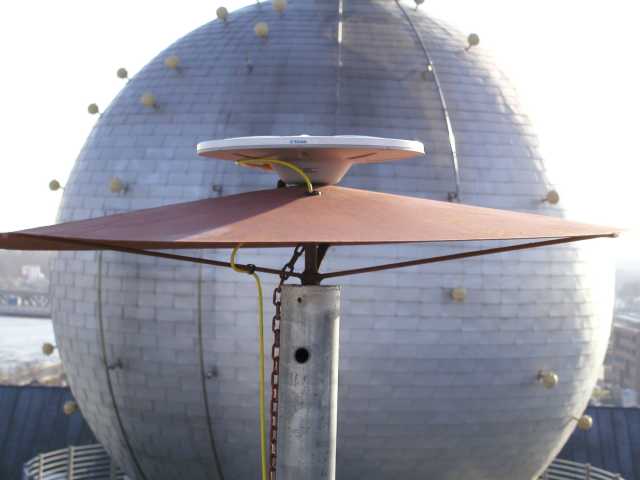 Magyar Földmérési, Térképészeti és Távérzékelési Társaság, Kartográfiai Szakosztály - Dr. Kovács Béla - 2013.05.16.
9
Napjaink, jövőkép
Az alternatív magyarországi permanens hálózat része lesz az ELTE GNSS bázisállomása is
2008-óta 99.95% körüli a rendelkezésre állás (nem számítva a tervezett karbantartásokat)
GPS és GLONASS adatok utófeldolgozásához is
RINEX és Trimble DAT adatok tárolása (1s int.) (visszamenőleg is, 1h bontás, online hozzáféréssel)
A GEOTRADE caster része
Saját APN (fix IP kapcsolattal)
A Trimble NCASTER része (kiépítés/tesztüzem)
Choke-ring antenna, saját teljes GNSS vevő…
Magyar Földmérési, Térképészeti és Távérzékelési Társaság, Kartográfiai Szakosztály - Dr. Kovács Béla - 2013.05.16.
10
A BUDA bázisállomás ntrip stream-ek
Magyar Földmérési, Térképészeti és Távérzékelési Társaság, Kartográfiai Szakosztály - Dr. Kovács Béla - 2013.05.16.
11
GEOTRADE GNSS hálózat állomások
Magyar Földmérési, Térképészeti és Távérzékelési Társaság, Kartográfiai Szakosztály - Dr. Kovács Béla - 2013.05.16.
12
Terepi bemutató, Napfizika-terasz
Köszönöm a megtisztelő figyelmet!
Magyar Földmérési, Térképészeti és Távérzékelési Társaság, Kartográfiai Szakosztály - Dr. Kovács Béla - 2013.05.16.
13